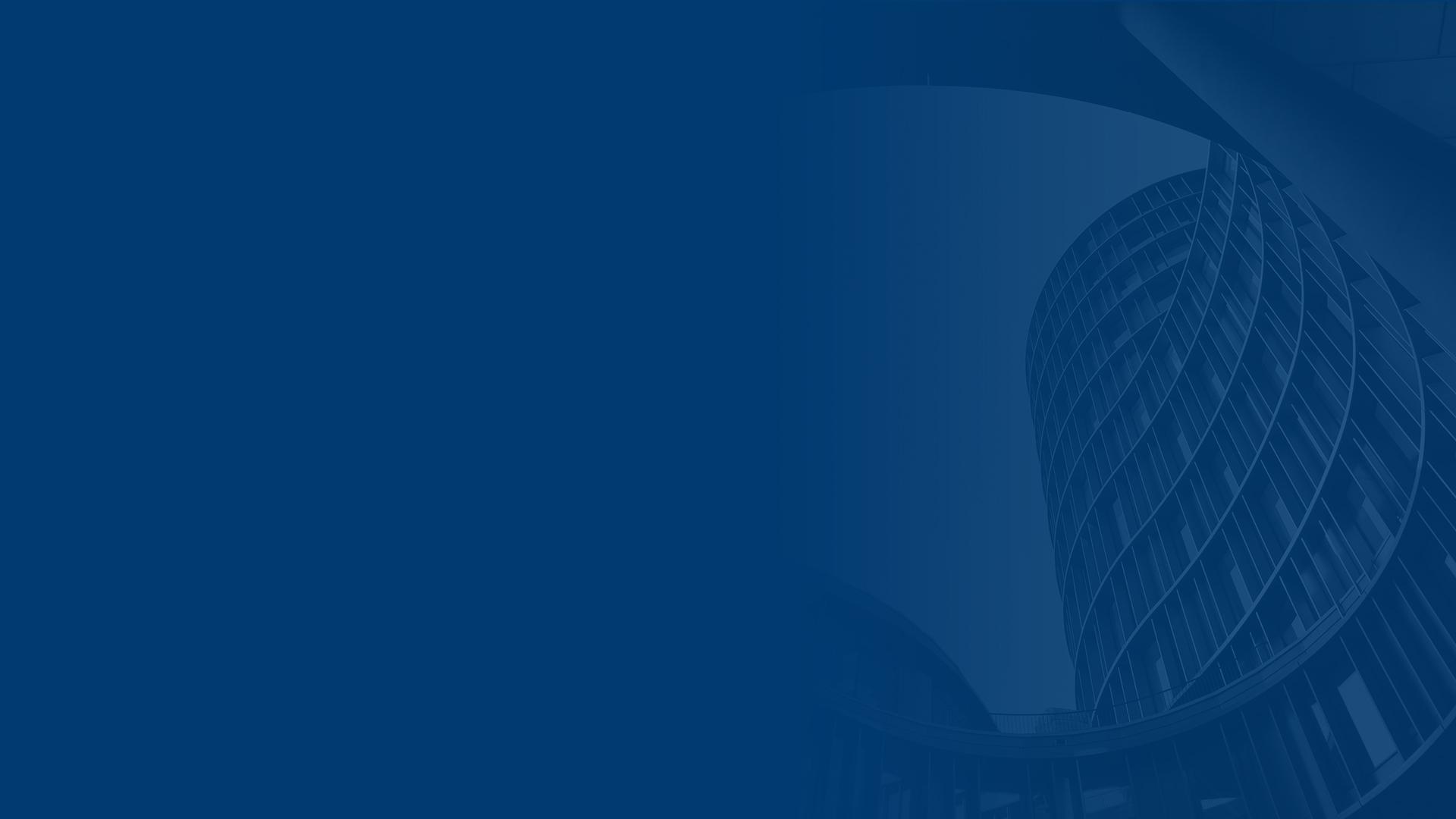 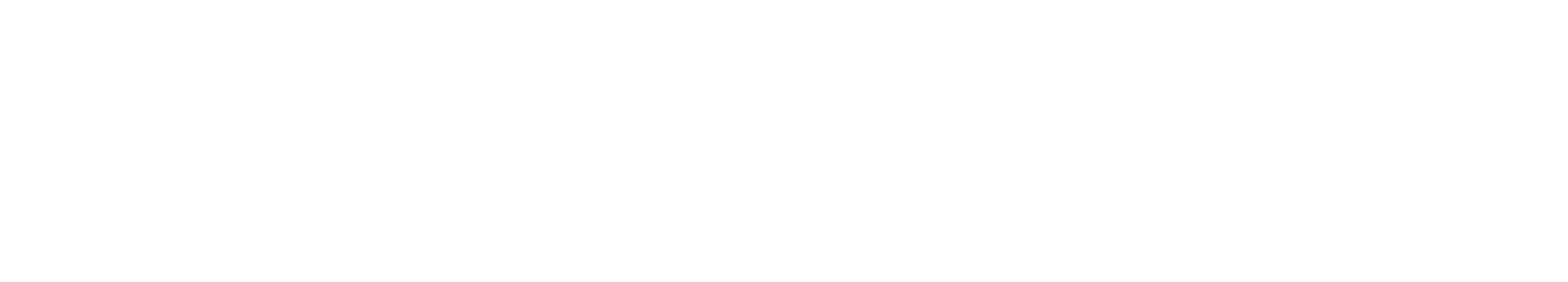 Роль судової комунікації у відновленні довіри до судової влади
Андрій Савчук, 
керівник практики вирішення спорів, адвокат, партнер АО MORIS
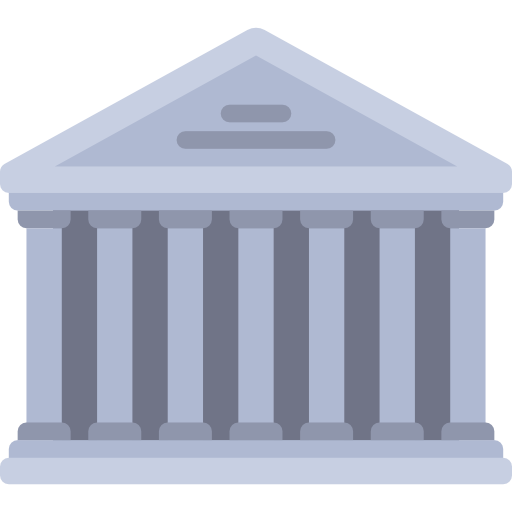 Суд
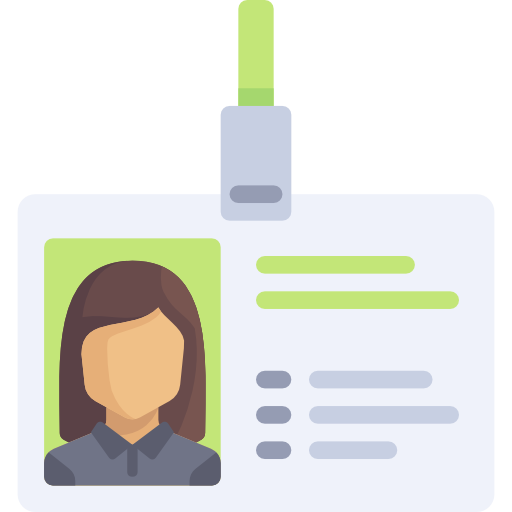 Інформаційне 
поле
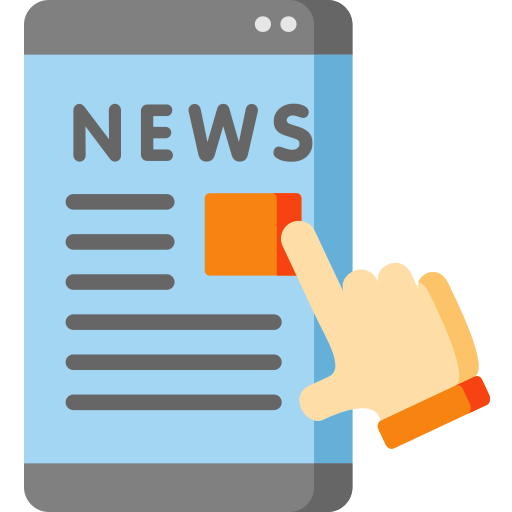 Прес-служба
прес-секретарі, 
судді-спікери, 
спеціалісти
веб-сайти, соц.мережі, заходи
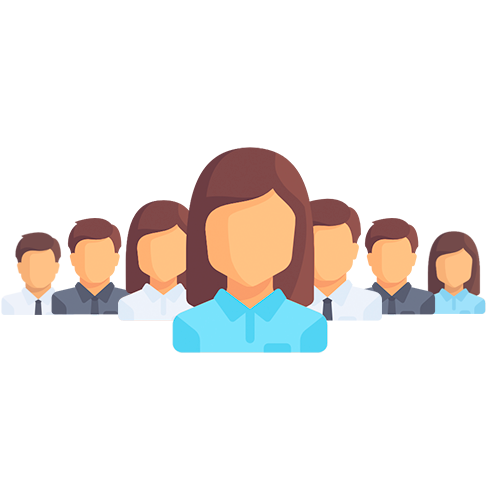 Суспільство
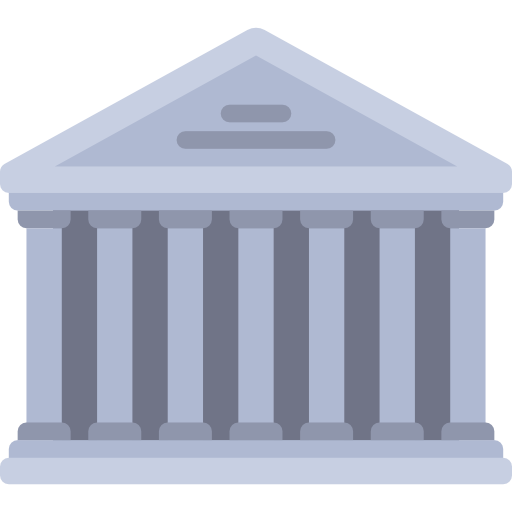 Суд
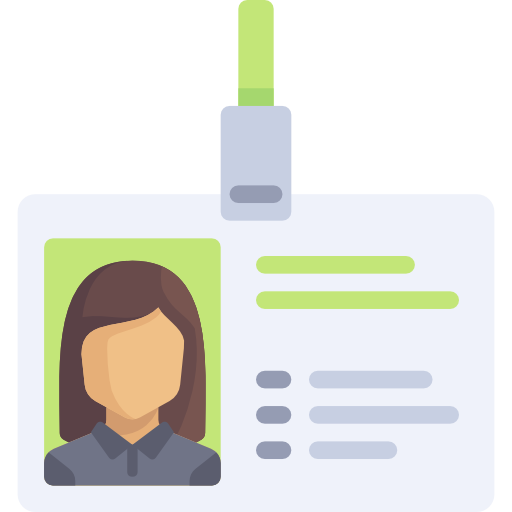 Інформаційне 
поле
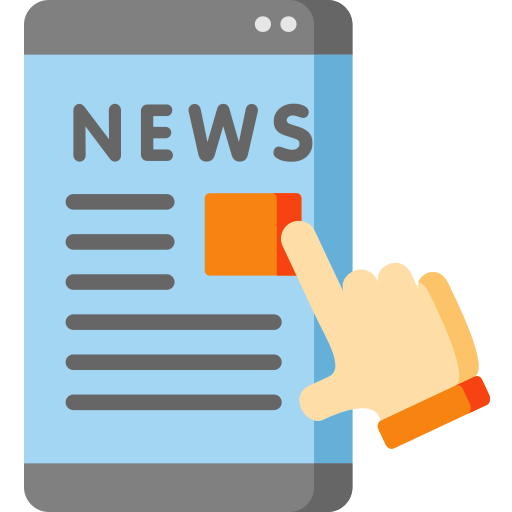 Прес-служба
прес-секретарі, 
судді-спікери, 
спеціалісти
веб-сайти, соц.мережі, заходи
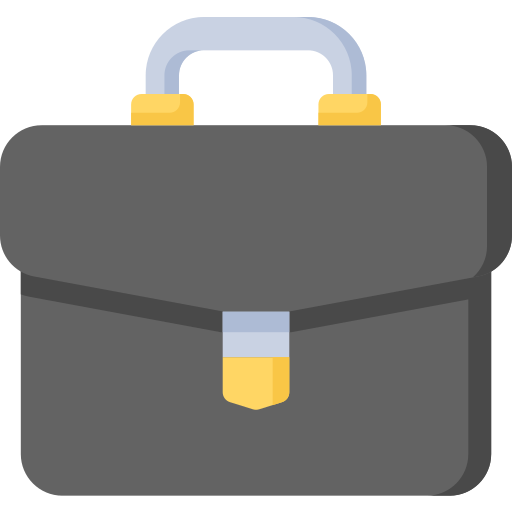 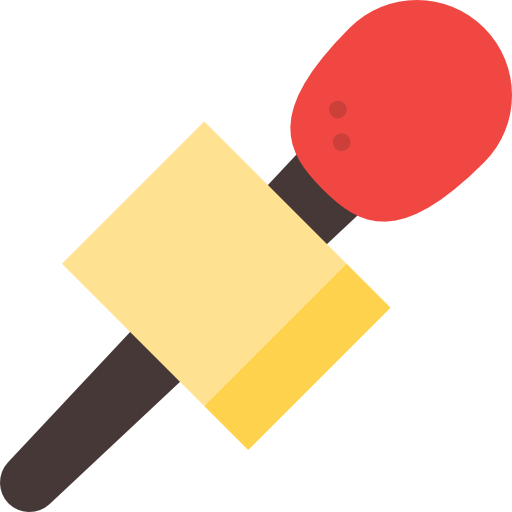 Адвокати
ЗМІ
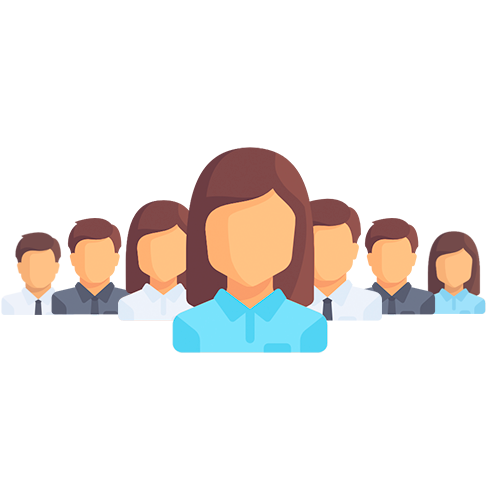 Суспільство
Суддя
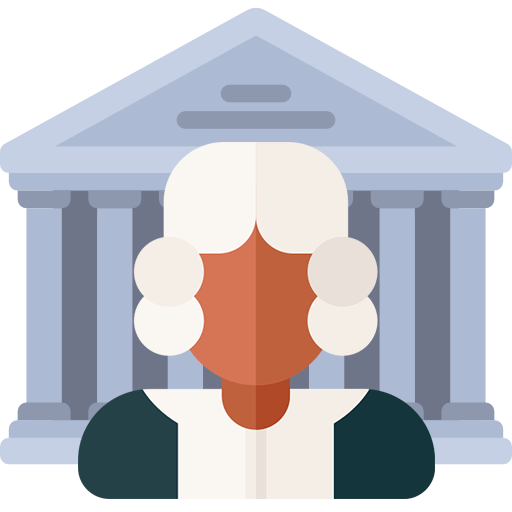 Суд
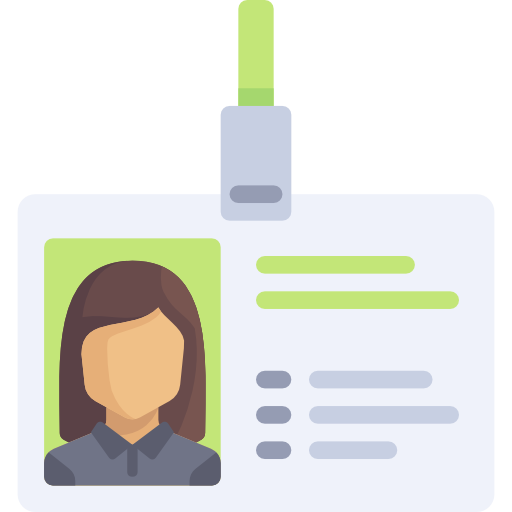 Інформаційне 
поле
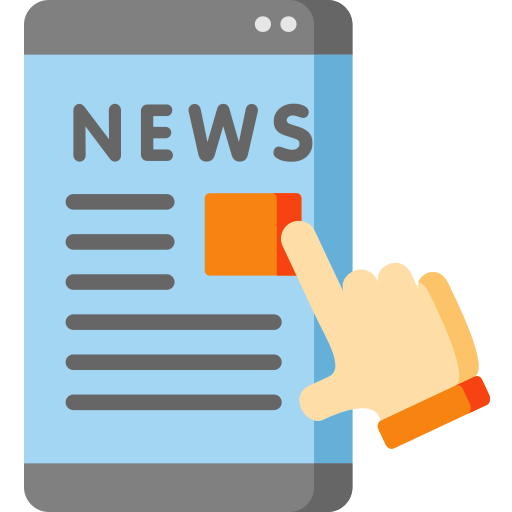 Прес-служба
прес-секретарі, 
судді-спікери, 
спеціалісти
веб-сайти, соц.мережі, заходи
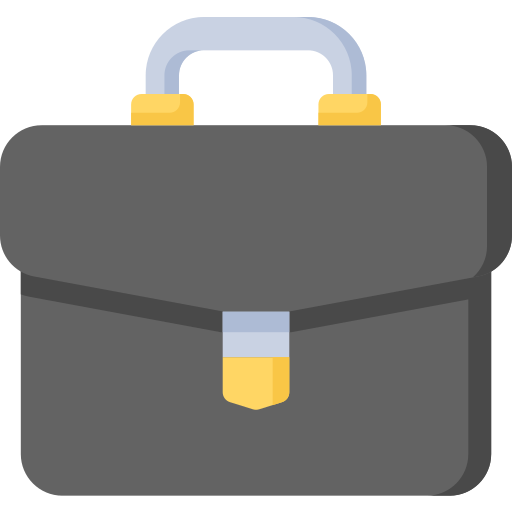 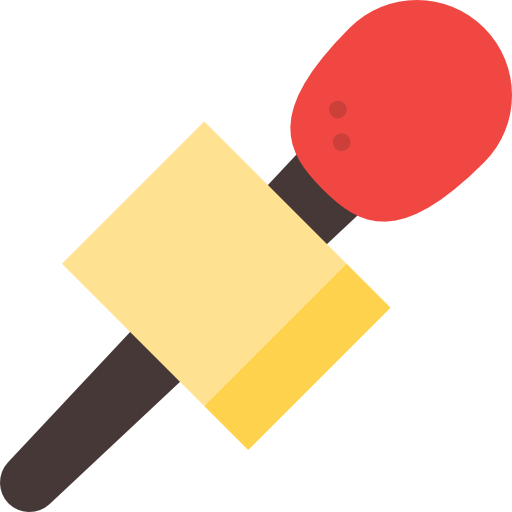 Адвокати
ЗМІ
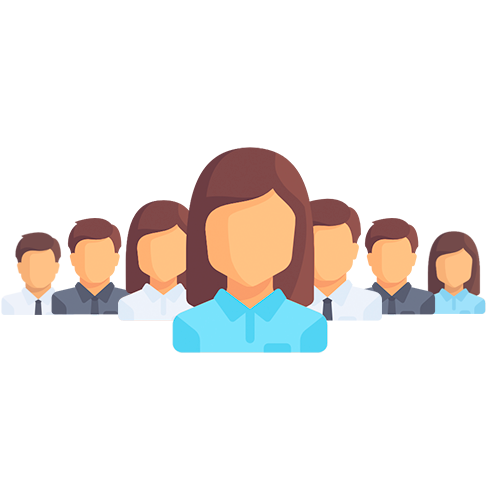 Суспільство
Маркери довіри
Маркери довіри
відвід
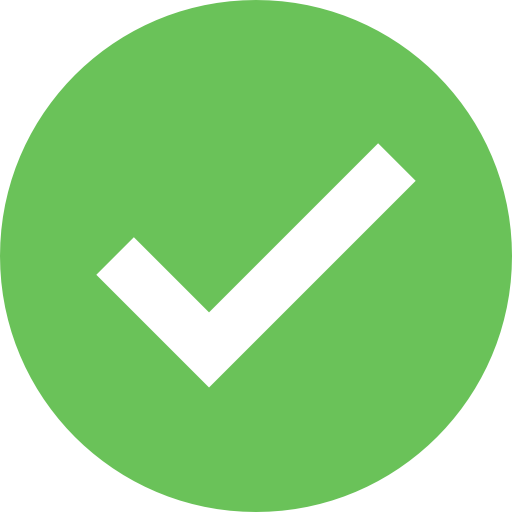 Маркери довіри
відвід
скарга
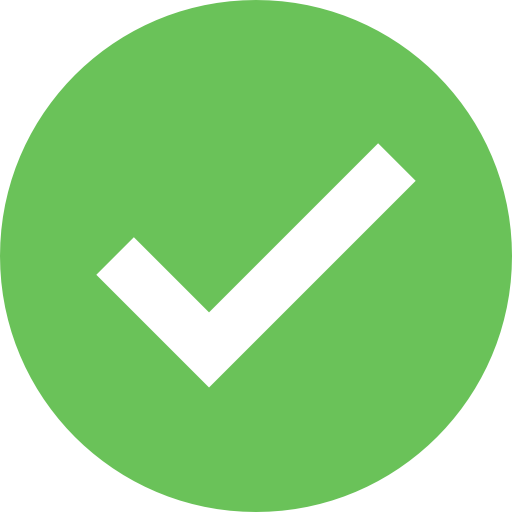 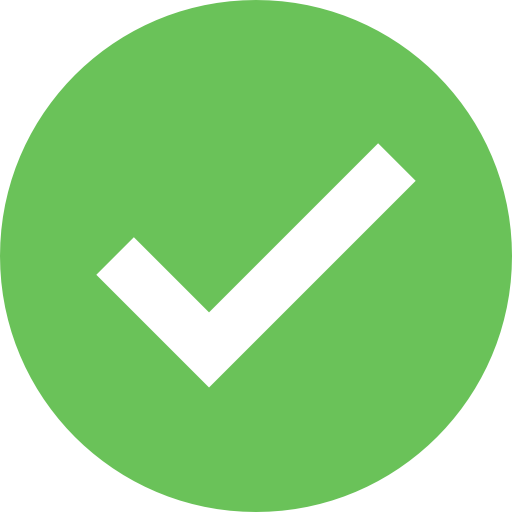 Право громадськості на отримання інформації передбачає, що суддя повинен відповідати правомірним очікуванням громадян шляхом прийняття чітких умотивованих рішень.
Висновок КРЄС № 2 (2002)
Висновки
Довіра до суду в руках кожного судді, адвоката, ЗМІ.
Висновки
Довіра до суду в руках кожного судді, адвоката, ЗМІ.
Дотримання  етики суддею, адвокатом, ЗМІ вигідно кожному.
Висновки
Довіра до суду в руках кожного судді, адвоката, ЗМІ.
Дотримання  етики суддею, адвокатом, ЗМІ вигідно кожному.
Суддя — моральний авторитет.
Дякую!
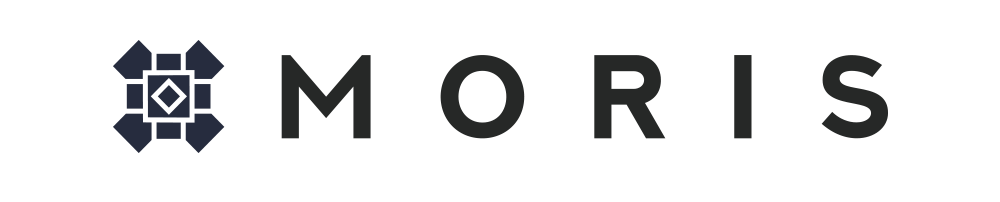